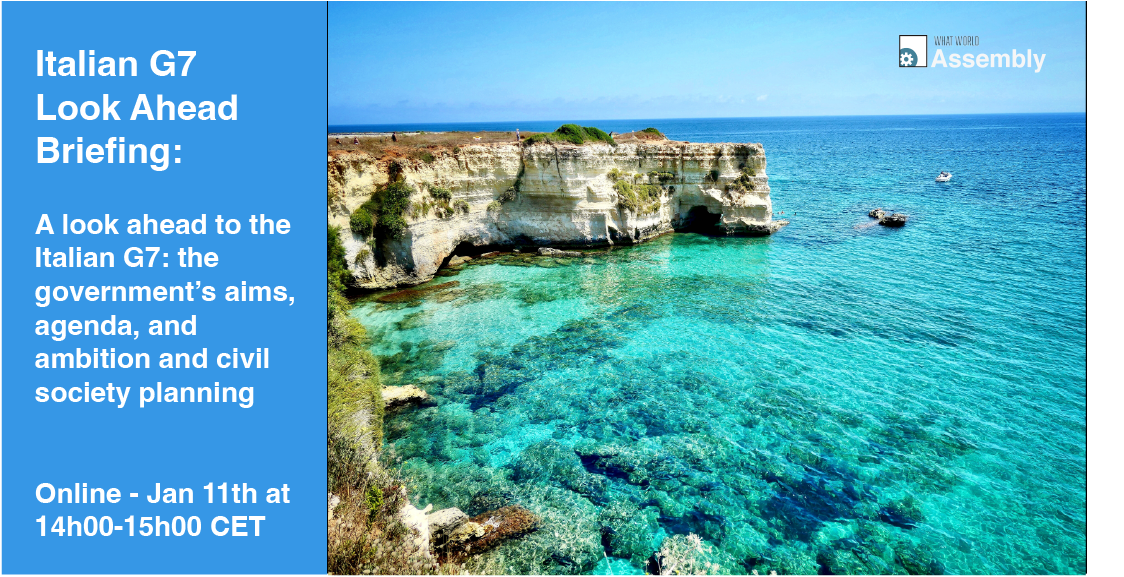 BriefingAgenda
Agenda & Politics: agenda, ambition, red flags 
Ways of Working: Sherpa Office, Ministerials
Civil Society Engagement 
Issues: Deep dive on climate
Question & Answers and Briefing Participant’s Positions & Priorities.
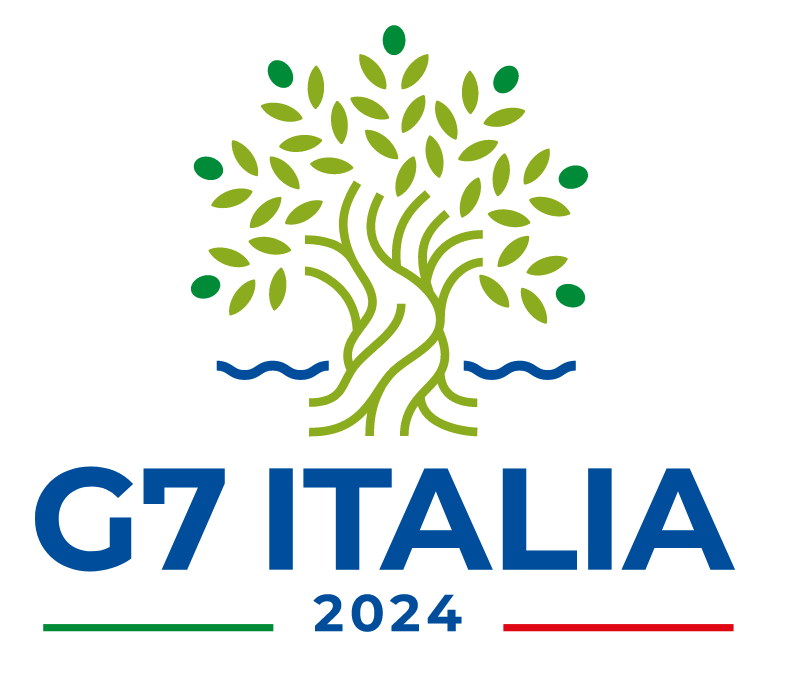 G7 Agenda
Africa – partnership, economic, emigration
AI – AI and labour
Climate & Energy
Food Security
Migration
Gender
Nuclear Proliferation
Ukraine
Gaza
Economics & Finance
www.g7italy.it
Priorities
Africa – Italy wants a renewed engagement Africa – more partnership than predator. Will invite a number of African Heads of State. Meloni’s Sherpa called the 2024 G7 the ‘Mediterranean Summit’
AI – Meloni recently introduced this as a priority – will have an event on this in the lead up to the Summit – focus is on AI and labour
Migration – how to address migration. Linked to the focus on Africa. Very important domestic issue for Meloni.
Climate – climate finance, energy transition especially in Global South
Ministerials 2024
Industry, Tech & Digital (13-15 Mar)
Transport (11-13 Apr)
Foreign Affairs (17-19 Apr)
Climate, Energy & Environment (28-30 Apr)
Justice (9-10 May)
Finance (23-25 May)
Education (27-29 Jun)
Science & Technology (9-11 Jul)
Trade (16-27 Jul)
Urban Development (24-26 Jul)
Culture (19-21 Sep)
Labour & Employment (11-13 Sep)
Agriculture (26-28 Sep)
International Development (Oct tbd
Interior (2-4 October)
Gender Equality & Women’s Empowerment (4-6 Oct)
Health (9-10 Oct)
Inclusion & Disability (14-16 Oct)
Tourism (November TBC)
Foreign Affairs (late 2024)
G7 Sherpa Office
Key Moments – January
Issue Papers: 
Italy will produce issue papers on each of the areas for circulation to the other G7 governments (not public)
PM Meloni speech at Davos 
will formally lay out the agenda
1st Sherpa meeting 
will take place in 24th January normally. 
The G20 publishes the dates and locations of the Sherpa meetings – the G7 does not
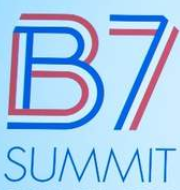 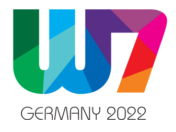 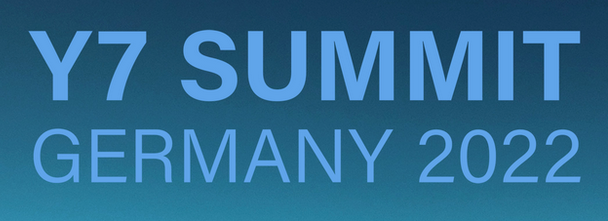 G7 Official Engagement Groups
Business 7
Civil 7
Labour 7
Science 7
Think 7
Urban 7
Women’s 7
Youth 7
Civil 7
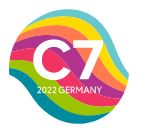 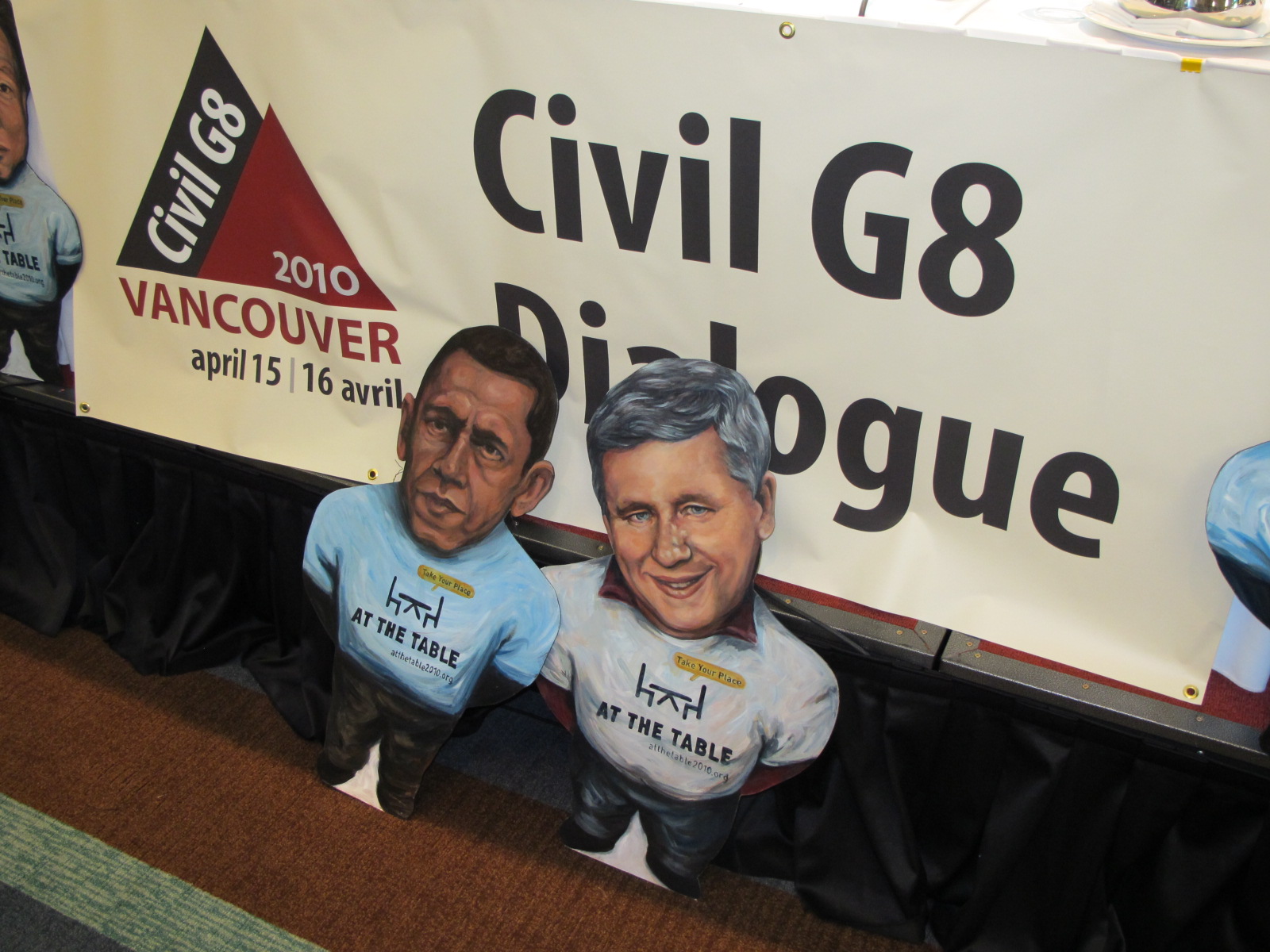 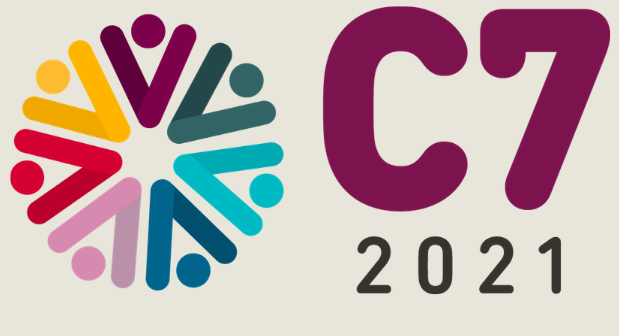 C72005 - 2012
C7 2013 - 2023
Questions & followed by discussion